Developing and using a narrative to create a new model of care
Paul Corrigan
2018
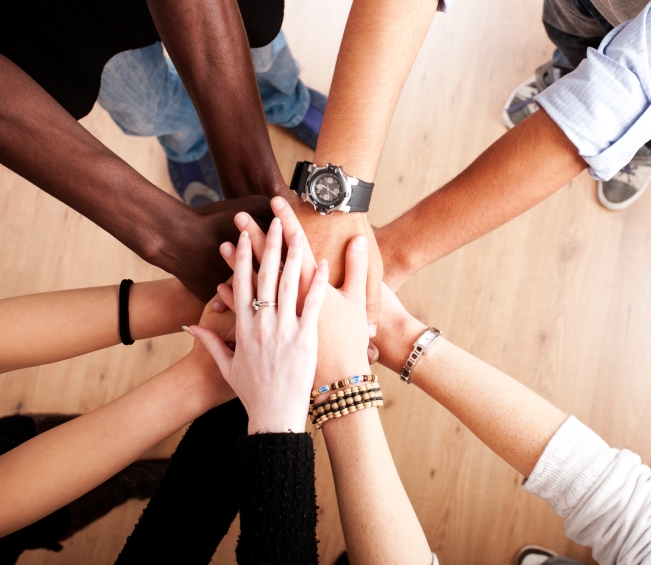 Introduction 1
In 2018, within the NHS and social system, localities are looking at how they construct new models of care.
The new and expanded demand for heath and social care that comes from comorbidities in the ageing population mean that the old model of fractured health and social care cannot cope.
The arguments for creating a new model of care are strong, but the process of change is hard.
Since mid 2015 I have been working with the leaders of the 14 multi disciplinary community providers on how they have developed and sustained this change
Given the scale and length of the process, to maintain that change, they need to develop renewable sources of energy
One way of achieving this is by developing a narrative
Introduction 2
Social movements and organisations that want to maintain change have been using the creation and application of narratives to the change process for some time
They find that it ensures that people within the change process can see themselves in a new and different story- rather than trying to bring about change whilst living and working within their traditional story 
Since 2015 MCPs have been developing this process and these 10 stages are the learning from that.
1.	Recognise the importance of staff and public motivation in 	creating a new model of care
Developing a new model of care demands a change in the way in which most of the staff in the NHS work. The NHS providers of care are fragmented between very different organisations
After nearly 70 years of providing ever more fragmented episodes of care through increasing specialisations, a new model of care needs all staff to work within coordinated person centred pathways. This is a very big change.
This also involves the NHS learning to work seamlessly with social care, the voluntary sector and a wide range of others organisations and cultures. 
The public will also experience these services as fragmented 
Given the scale of this change there is insufficient power from the senior leaders of health and social care to MAKE staff and the public     
This only succeed if the staff and the public are very motivated to carry out the change.
This means that the main reason change will or will not happen concerns the level of motivation that staff and the public have to begin and see trough this change 
One of the ways of developing that motivation is to develop a new story about their work
2. 	Establish how staff and public understand the current model of 	care. How do they talk about the role in their current work?
To develop a new story you need to know the current story people are working within. 
Everyone has a story to make sense of their work (and their lives). For many in the NHS this involves a differentiation between their story and others who work in the NHS
If they are going to develop a NEW model of care , then they will need a new story that envelops their NEW work.
Part of the need for a new model of care is the new level of demand for joined up care that multi comorbidities demand. Someone with 3 long term conditions will have a bewildering array of staff from NHS and social care looking after them. 
How do staff and public understand the way in which they experience their current model of care.
For example most public who use the NHS believe the staff are wonderful and the organisations seems very confusing 
Most staff believe that they part of the care pathway provides good care but the other parts are not as coordinated as they should be
Before you develop a story about the new model of care that you are developing you need to fully understand their current stories
3.  	What problems do staff and the public experience with the 	existing model of care and what problems does that create for the 	existing narrative  ?
Whilst most staff and the public in health and social care love the services they deliver and receive, their current story also contains real problems and criticism of the present 
Most staff who provide care recognise that the part of care that they provide needs to better fit in with the care either side. They recognise that the public can fall through the cracks either side of their care.
Whilst the public appreciate their care, those with multi co- morbidities would like a number of changes to better coordinate their  care around their lives
In early 2015 the charity National Voices worked with the public to develop a number of I statements about what they wanted.
These I statements combine an everyday approach to change and a recognition that we don’t meet the public wishes at the moment.
The goal? The National Voices Narrative for Integration
The goal? The National Voices Narrative for Integration
My goals / outcomes 
All my needs as a person are assessed
Care Planning
I can decide the kind of support I need and how to receive it
Communication
I am listened to about what works for me, in my life
Person centred coordinated care
 “I can plan my care with people who work together to understand me and my carers, allow me control, and bring together services to achieve the outcomes important to me.”
Decision making including budgets 
I am as involved in discussions and decisions about my care, support and treatment as I want to be
Information
I have the information, and support to use it, that I need to make decisions and choices about my care and support
Transitions
When I move between services or settings, there is a plan in place for what happens next
[Speaker Notes: For more than 10 years the NHS and social care has had a policy of integration- yet this winter the experience of most care is disjointed
It is proving to be much harder to achieve than anyone thought
If you and colleagues want to achieve something hard its very important to have a good reason for change that pulls you through the hard bits. This needs to be there all the time
In most successful change a clear ‘narrative’ in favour of that change exists which is shared with all staff and the public and acts as a major driver for change
When integrating care this is clearly about improving patient care and the National Voices that clearly
Many locations personalise this around an individual who they talk about all the time. Is this better for Mary?]
4. 	In establishing a plan for the new model of care how can this best be communicated to staff and the public through a new narrative of change
The health and social care system plans a lot and assumes that plans will bring about change.
Plans on their own can only succeed in achieving change if the change in staff and patient activity is small
Since a new model of care needs a great deal of change in the way in which services are delivered and experienced a plan will not create the conditions to make this happen
Plans need to have a new story which can help to drive and keep driving change.  How will it feel to provide person centred coordinated care? What will be my part in that service and the change?
You do need a plan but to motivate people to change you need a new story
5. Begin to develop that new narrative with staff and the public
To move people from their existing model of care to a new model, the narrative needs to both connect with where people are (see 3 above) and need to move them to what they would be doing as part of a new model of care. There are three components to this
A clear understanding of the way in which staff and the public work within the current narrative of the existing model of care 
An understanding of where their work and experience will articulate with the narrative of the new model of care
The motivation that the narrative supplies for moving from the current to the new model of care
To provide motivation staff and public need to want to achieve the new model of care. That story has to demonstrably have a better outcome for patients and provide, through much better coordinated care, more fulfilling work experiences

To find out how it works, try it out again and again.
6. 	Test that new narrative in a variety of different meetings to see 	how it works
If a narrative is to play a big role in creating a new model of care it will need to be used in a variety of different settings. 
It is an argument and needs to be used to see whether it works and how it works
In the recent past all NHS reconfigurations had what they called a “compelling case for change”. Many leaders of that change were puzzled why so few were compelled by them
Explain externally . Usually done by a power point plan instead use the narrative to tell the public the story
Internally the different processes of change in creating a new care model are many and complex This level of change will involve hundreds of different meetings where these complexities will be discussed- it will be very useful to remind people in these meetings what the purpose of these complex changes are. If for example (see Sunderland animation) the narrative is organised around a specific individual, (Jack in the case of Sunderland) then asking the question in the middle of these process meetings of “Does any of this do anything for Jack?” is a useful way of reminding everyone what these complexities are about.
7. 	Ensure as many staff and members of the public as possible can 	deliver the narrative as a normal part of their explanation about 	what is happening.
To start off with the people who are using the narrative as a motivating force are likely to be staff who have been mainly engaged in its development. It will be their task to ‘socialise’ the narrative in as many different locations as possible inside and outside the care services that will change. Use it again and again
Many people who work in or use care services do so with either very specific professional experience or with very specific care needs. Whilst they may know they are part of a large scale change towards a new model of care, their prime concern is with their very specific experiences about their care.  It may be important to develop small parts of the narrative into a set of words and other descriptions that different staff can use with different groups. For example when community nurses talk to each other about their care work, they will engage in very different conversations from – say – GPs or finance officers. Similarly parents of children with asthma will experience acre differently from carers of people with dementia
Developing a new model of care will need members of staff of the public who are a providing of using each specific service to feel part of the narrative that will motivate them to engage with the changes. They will be a part of the general narrative, but will have specific elements for – for example children with asthma or the frail elderly
8.  	Persist in using the narrative over and over again. Ensure that the narrative is 	used on as many occasions as possible and it becomes a normal part of activity
8 Persist in using the narrative over and over again Ensure that the narrative is used on as many occasions as possible and it becomes a normal part of activity
Changing the story that people work and experience care within, is a long term process. Their current story has been developed over a long period of time and therefore working with people to develop a new story will take some time and effort.
After a short period of time, those developing and holding the narrative (see 9 below) will begin to think that everyone by now will have heard it and be using it. This will not be the case. It takes a very long time of using the narrative before even a proportion of the staff and public are at all engaged with it. This will take persistence.  So prepare to iterate this with the same people on many different occasions. And don’t get upset with people if they don’t ‘get’ the new narrative change the first, third or tenth time 
After some time there will come an important moment when you hear someone using the new narrative as a way of describing their or their colleagues motivation for change. They may use different words to describe their experience of their story and will probably have internalised it in their own way.
9.  	Establish one person as the holder of the narrative whose task is 	to understand how the narrative works in very different settings
As this develops many different people in different parts of the care service and amongst the public who experience the changes in care. As many different people develop their part of the new narrative, they will inevitable use it in a different way. Just as a major language develops with local dialects which move the meaning, so will the narrative develop local meanings
However much you as the people who have developed the narrative want to keep it  ‘pure’ , given that the whole purpose of it is to give people the motivation to change, you will want people to internalise it and as they ’make it their own’ they will change it.
Whilst one person cannot ‘control’ this. It is useful if one person is responsible for the outcomes of all the learning about its use. They don’t ‘control’ the narrative, but they do ‘hold’ the latest version and are responsible for developing the text. To do this well they need to be in a position to have people talking to people about how the story is used and developed in use.
10.  After 6 months evaluate the impact of the narrative
One of the claims for a narrative is that if it works it provides extra energy to the change processes because it engages new people all the time and through that engagement improves the amount of energy going in to change. It creates a renewal energy source.  It is important to evaluate whether this is happening.
The purpose of the narrative is to improve staff and the public motivation for creating a new model of care. Since that is the case it is important to understand from the rest of the change team how the narrative is succeeding in that task.
This evaluation is important since after 6 months the change process as a whole will need review and we will need to understand how the narrative has played a role.
PPL23 Jacob Street
London SE1 2BG, United Kingdom

Tel +44 (0)20 7692 4851
Fax +44 (0)20 7788 3455info@pplconsulting.co.uk

Twitter @PPLthinks
www.pplconsulting.co.uk